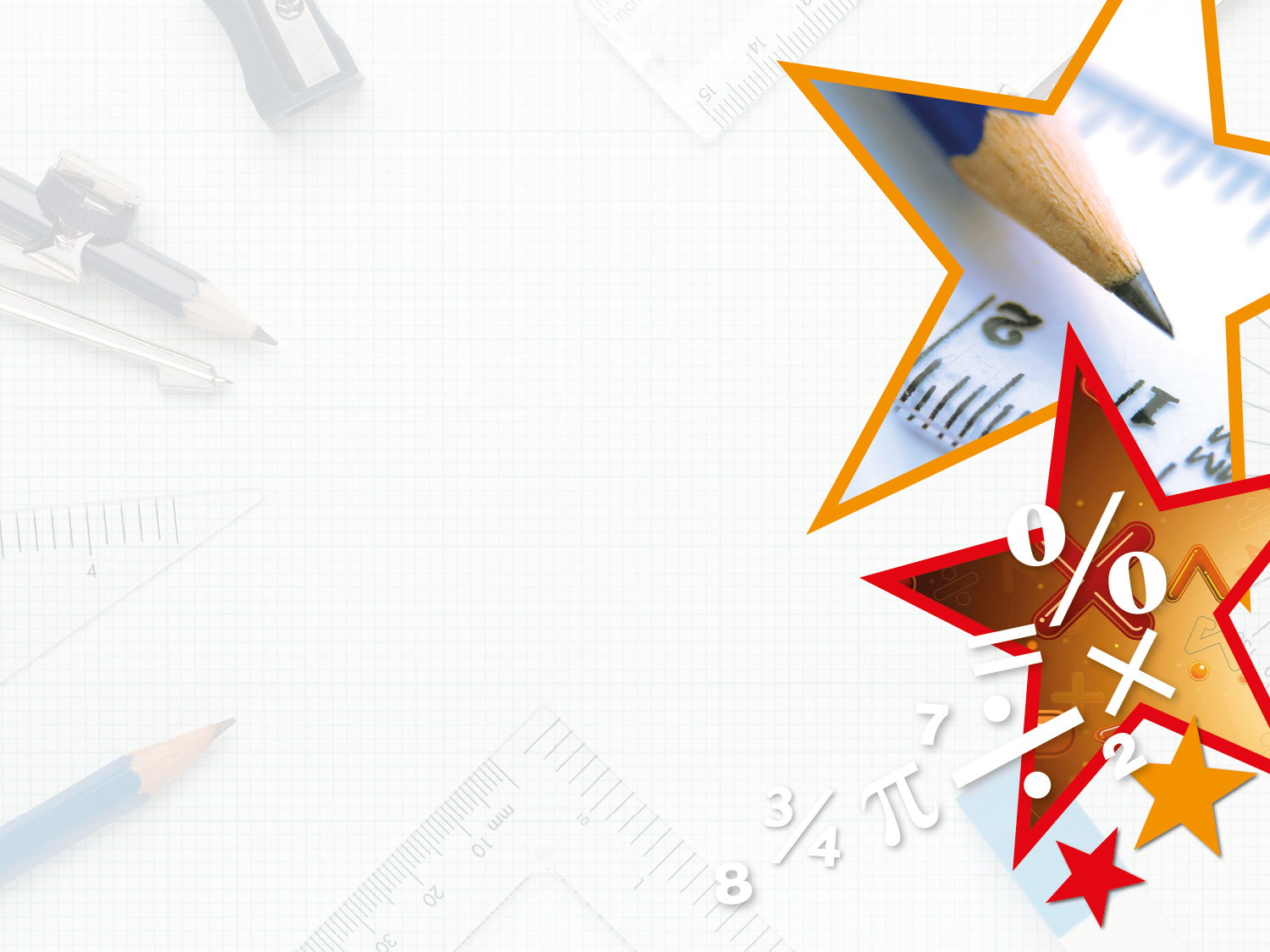 Year 6 – Spring Block 3 – Algebra







Step 8: Two-Step Equations
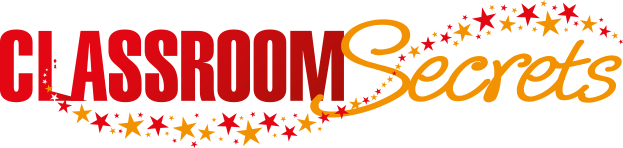 © Classroom Secrets Limited 2019
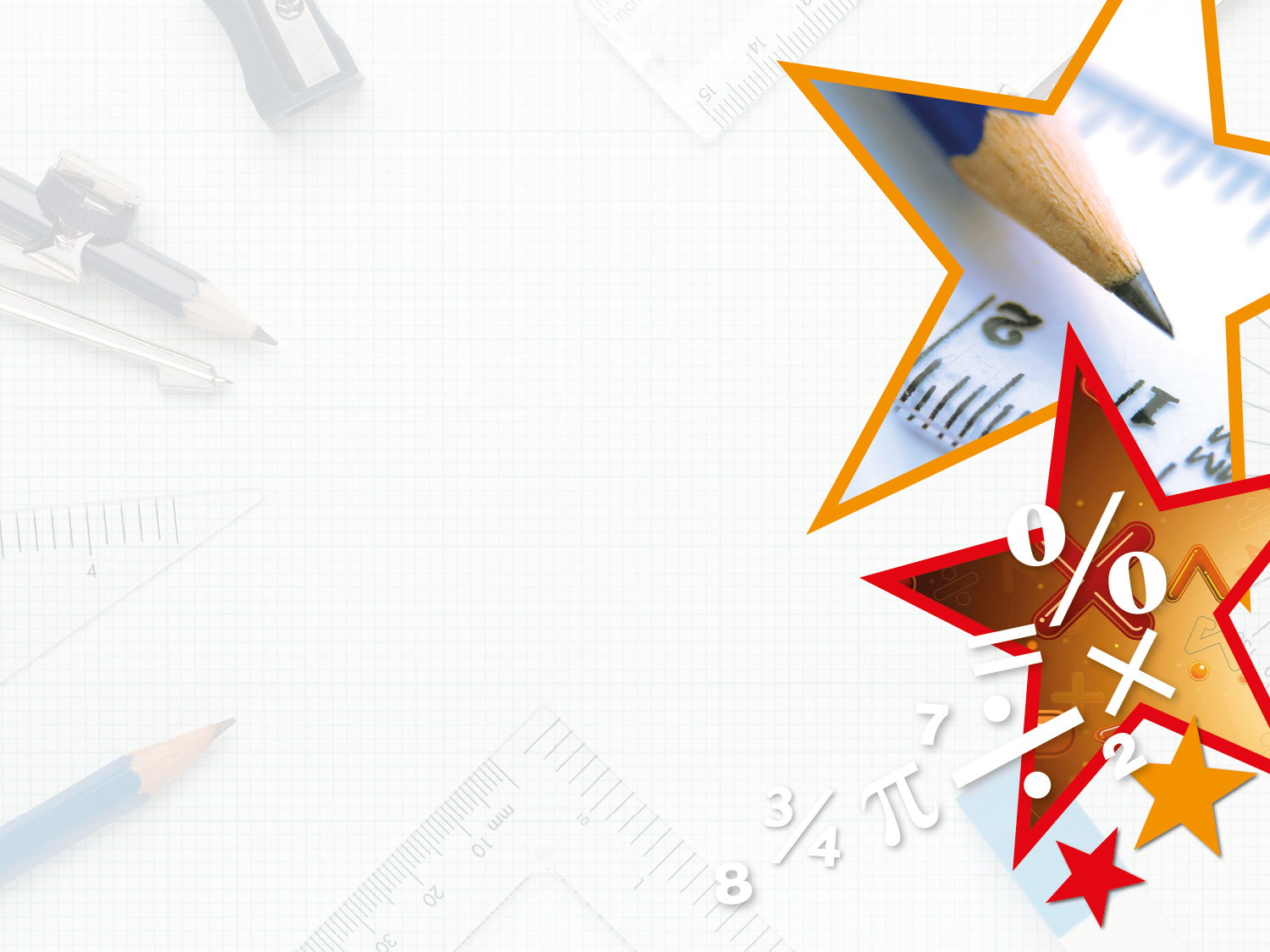 Introduction

Find the value of x using the equations below.
4x = 48
x – 8 = 4
x + 3 = 15
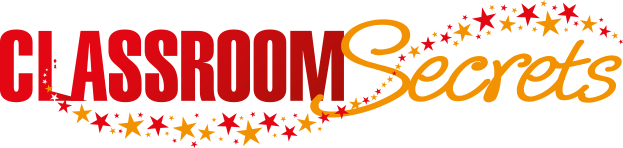 © Classroom Secrets Limited 2019
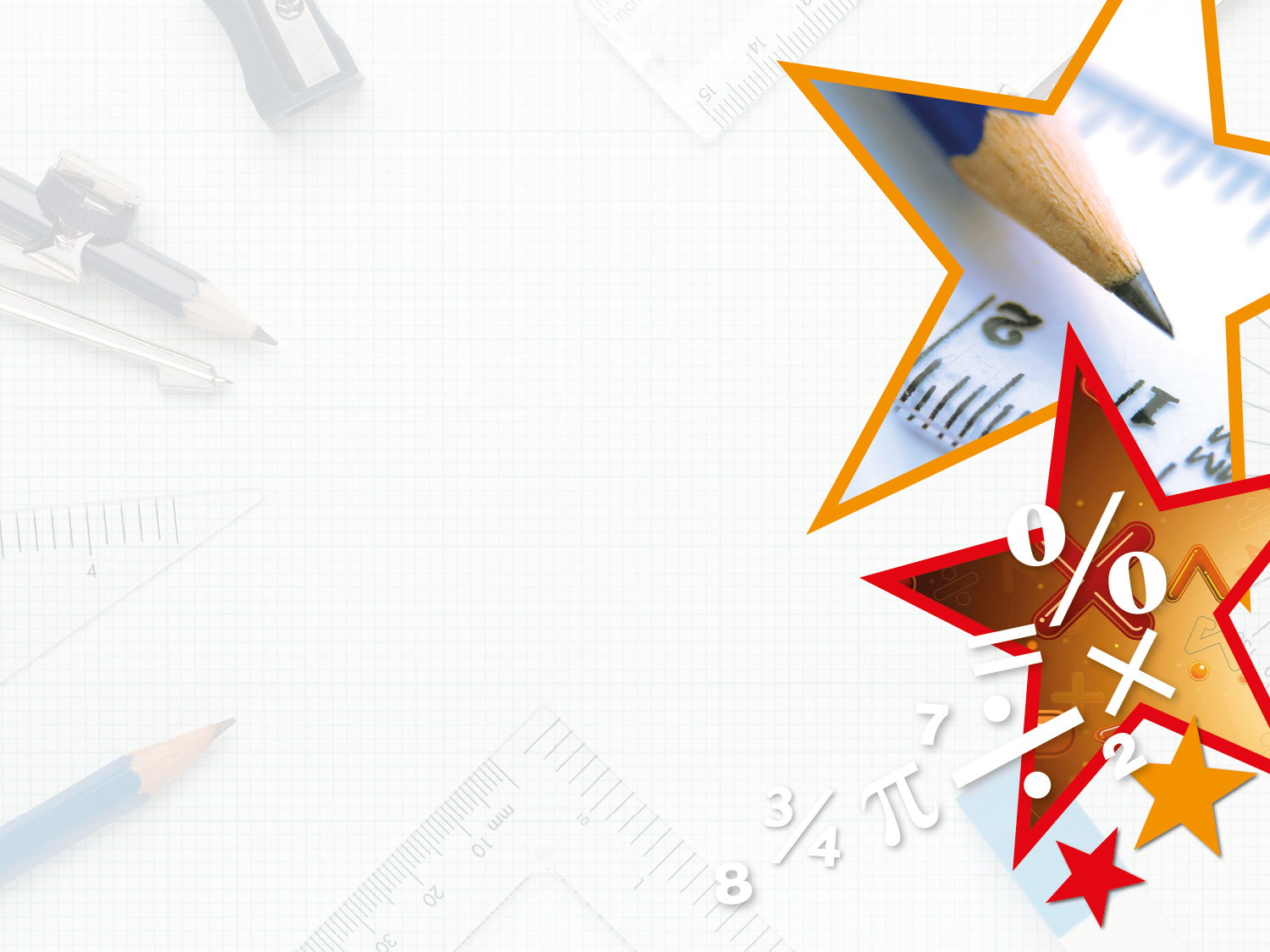 Introduction

Find the value of x using the equations below.













x = 12
4x = 48
x – 8 = 4
x + 3 = 15
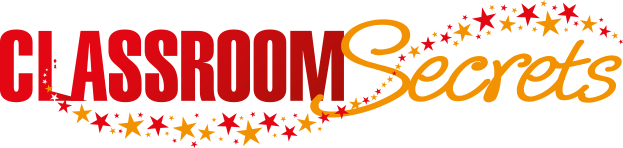 © Classroom Secrets Limited 2019
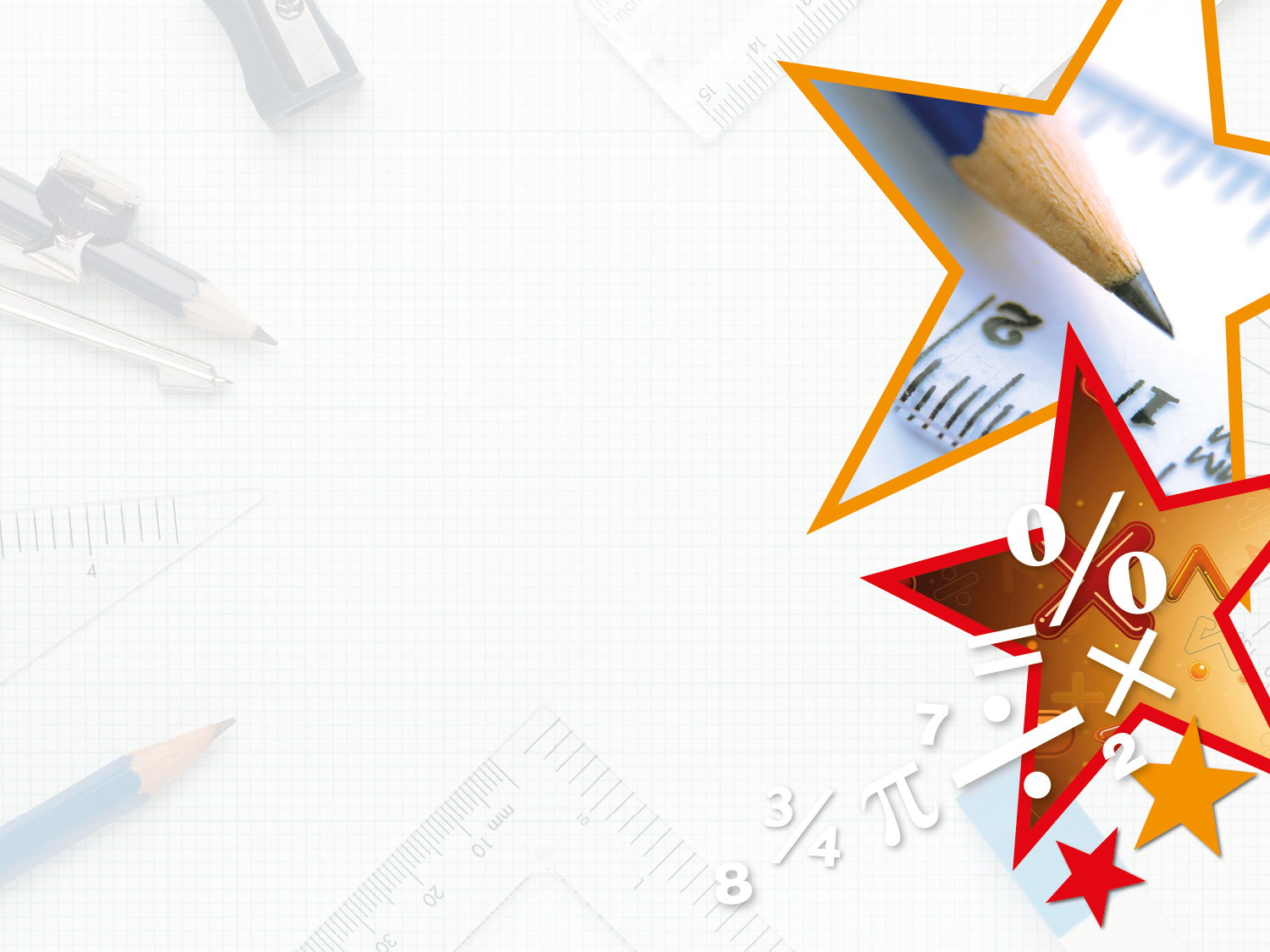 Varied Fluency 1

Are the following statements true or false?


If x = 4, then 5x + 1 = 25			





If y = 3, then 3y – y = 6
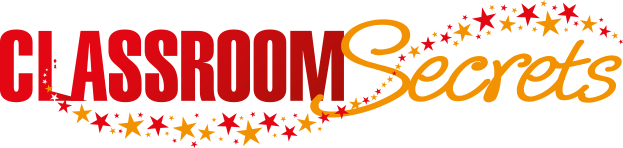 © Classroom Secrets Limited 2019
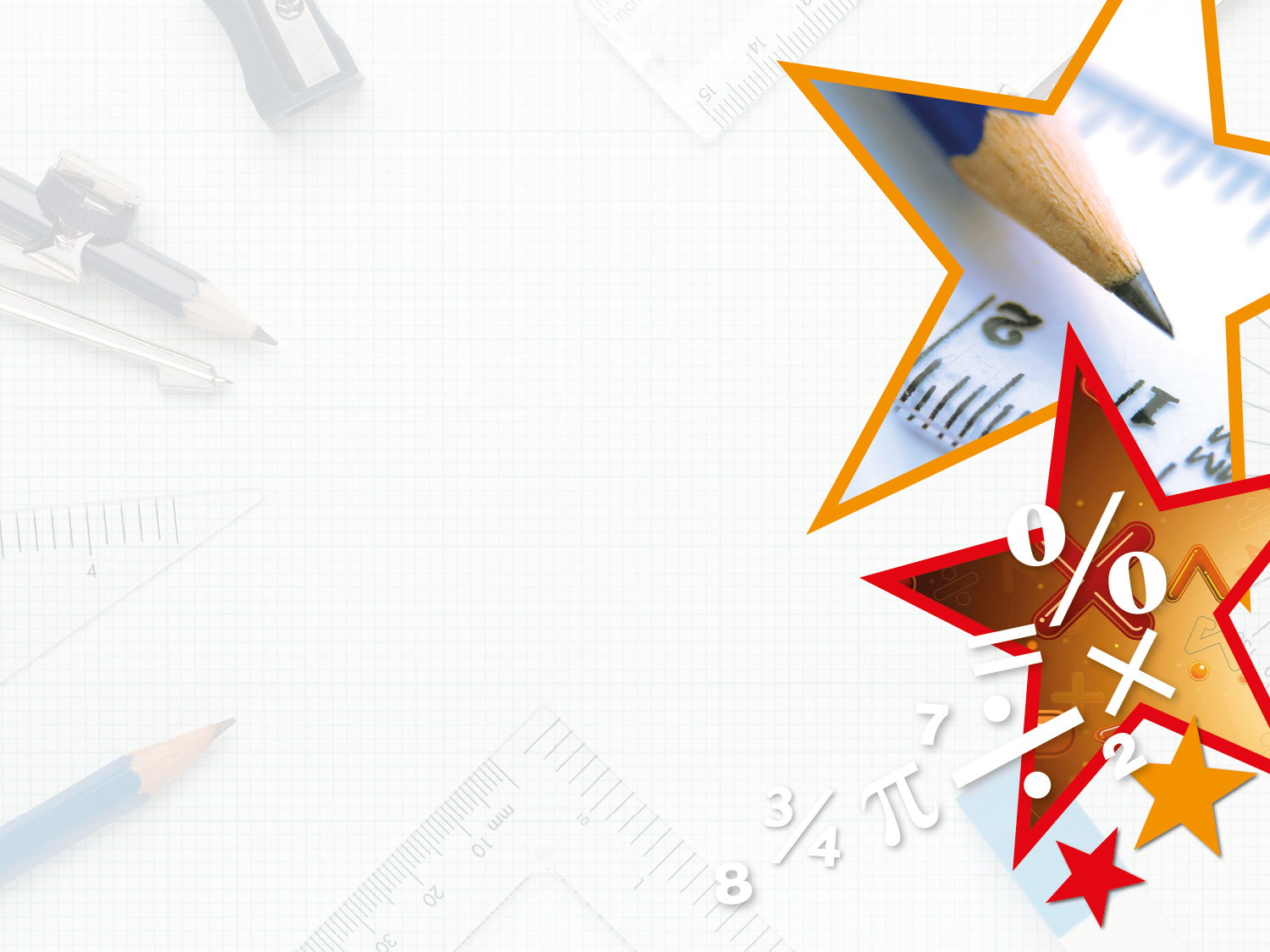 Varied Fluency 1

Are the following statements true or false?


If x = 4, then 5x + 1 = 25			False: 5 x 4 = 20, 20 + 1 = 21





If y = 3, then 3y – y = 6 				True: 3 x 3 = 9, 9 – 3 = 6
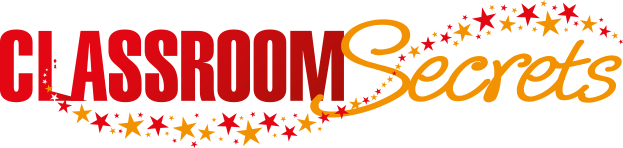 © Classroom Secrets Limited 2019
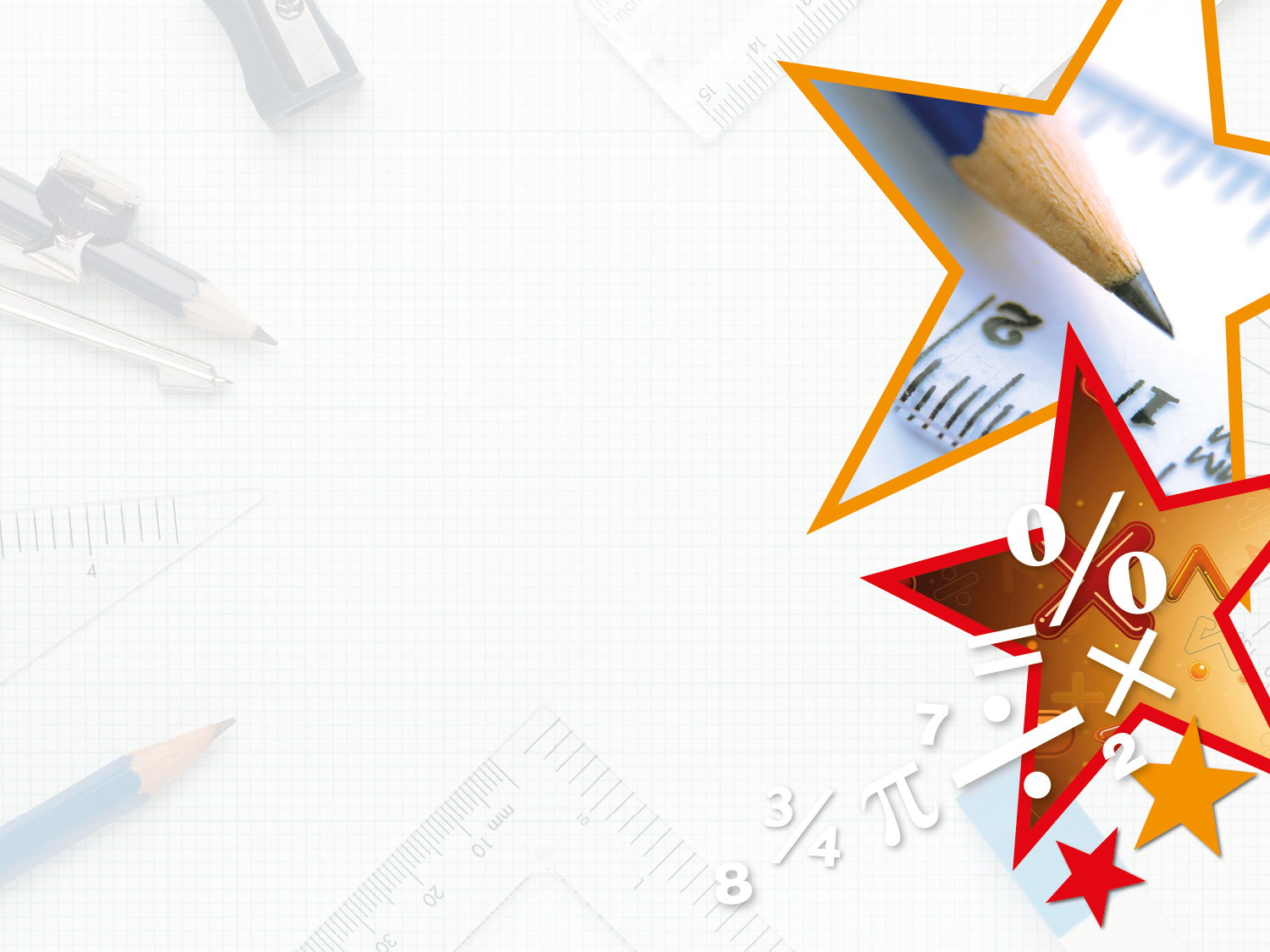 Varied Fluency 2

What is the value of c?
12c – 38 = 106
10
11
12
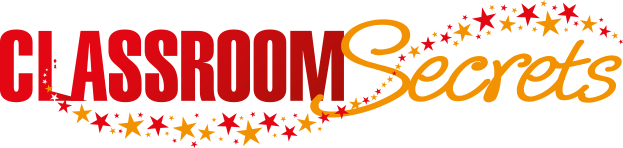 © Classroom Secrets Limited 2019
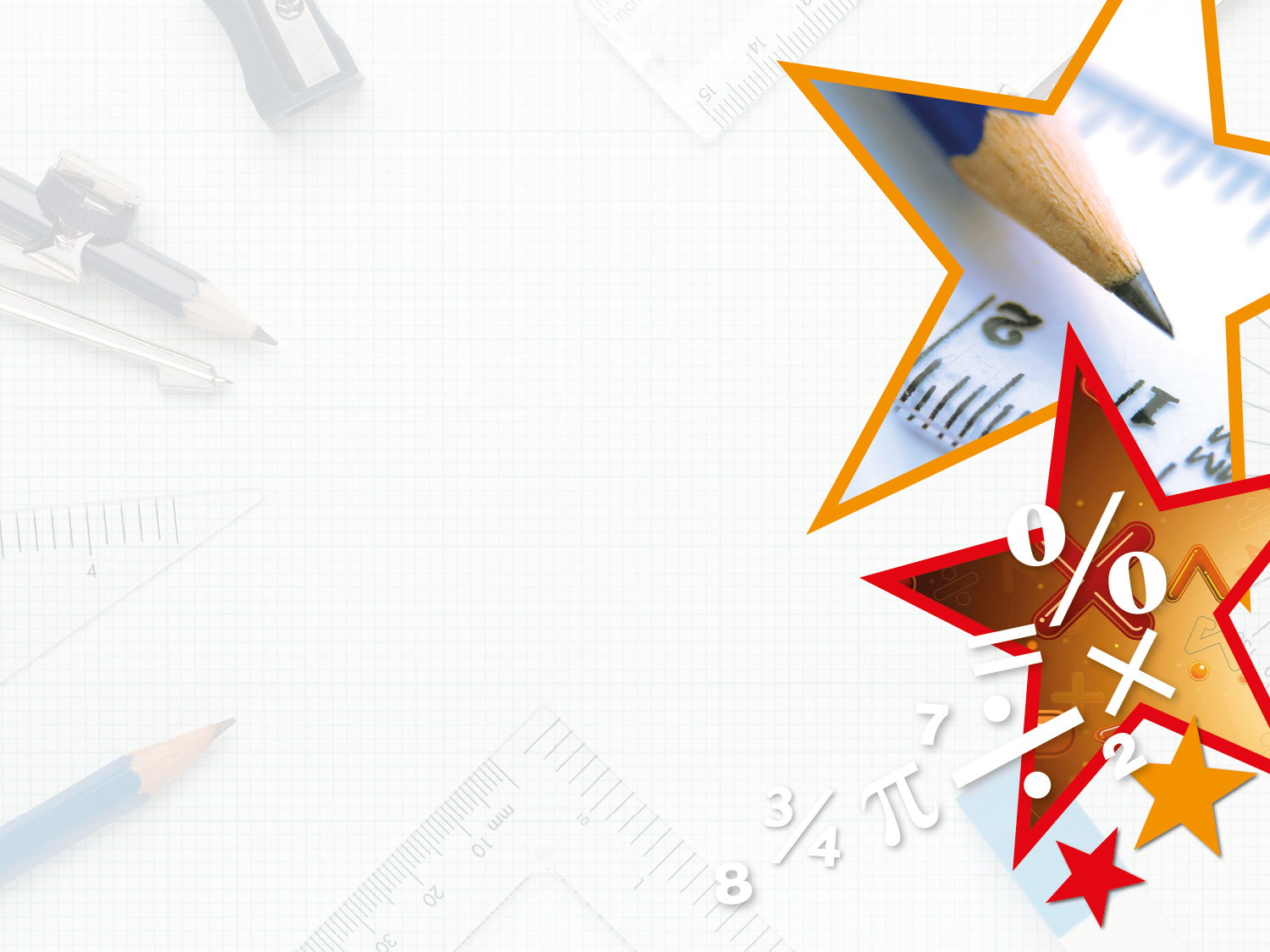 Varied Fluency 2

What is the value of c?
12c – 38 = 106
10
11
12
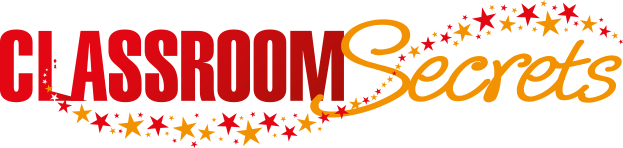 © Classroom Secrets Limited 2019
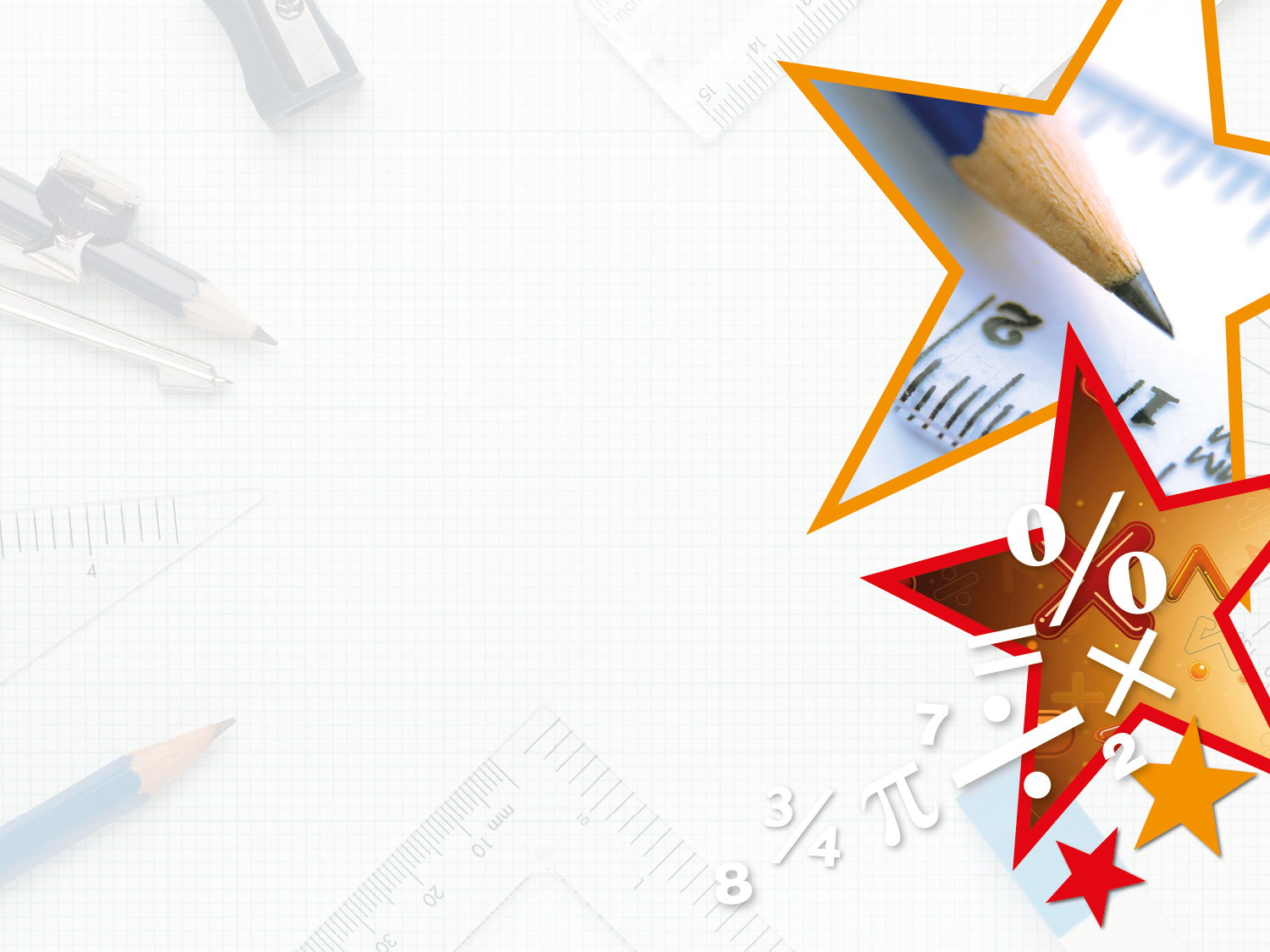 Varied Fluency 3

Match each equation to the value of a.
5a – 7 = 23
a = 4
A.
a + 10 = 12
a = 6
B.
7 = 6 + 4a
a = 0.25
C.
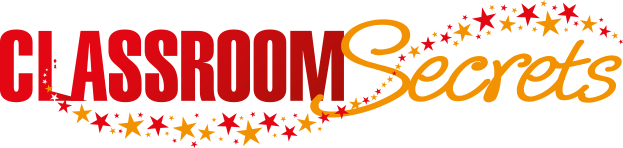 © Classroom Secrets Limited 2019
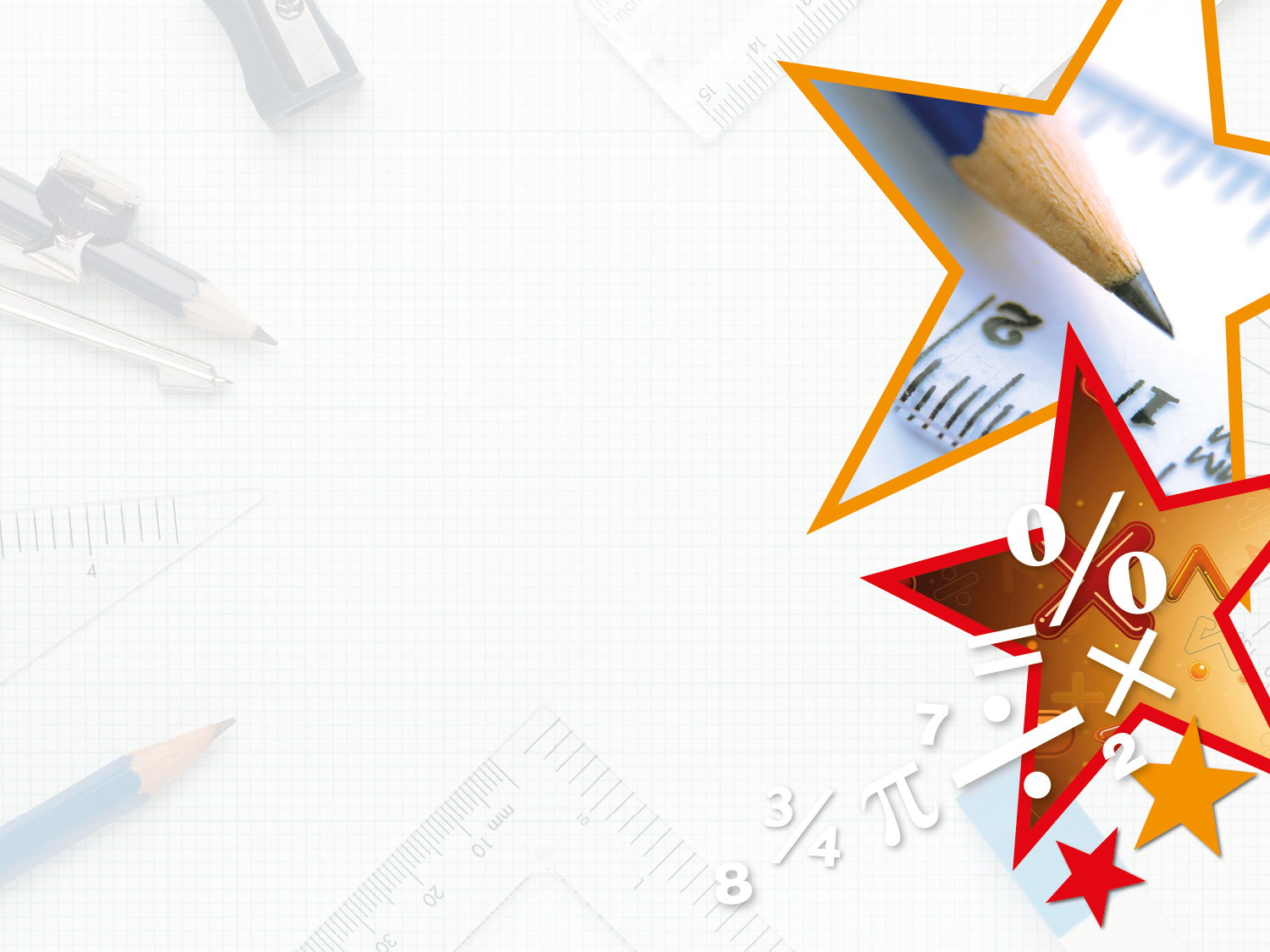 Varied Fluency 3

Match each equation to the value of a.
5a – 7 = 23
a = 4
A.
a + 10 = 12
a = 6
B.
7 = 6 + 4a
a = 0.25
C.
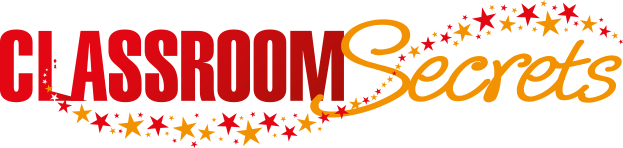 © Classroom Secrets Limited 2019
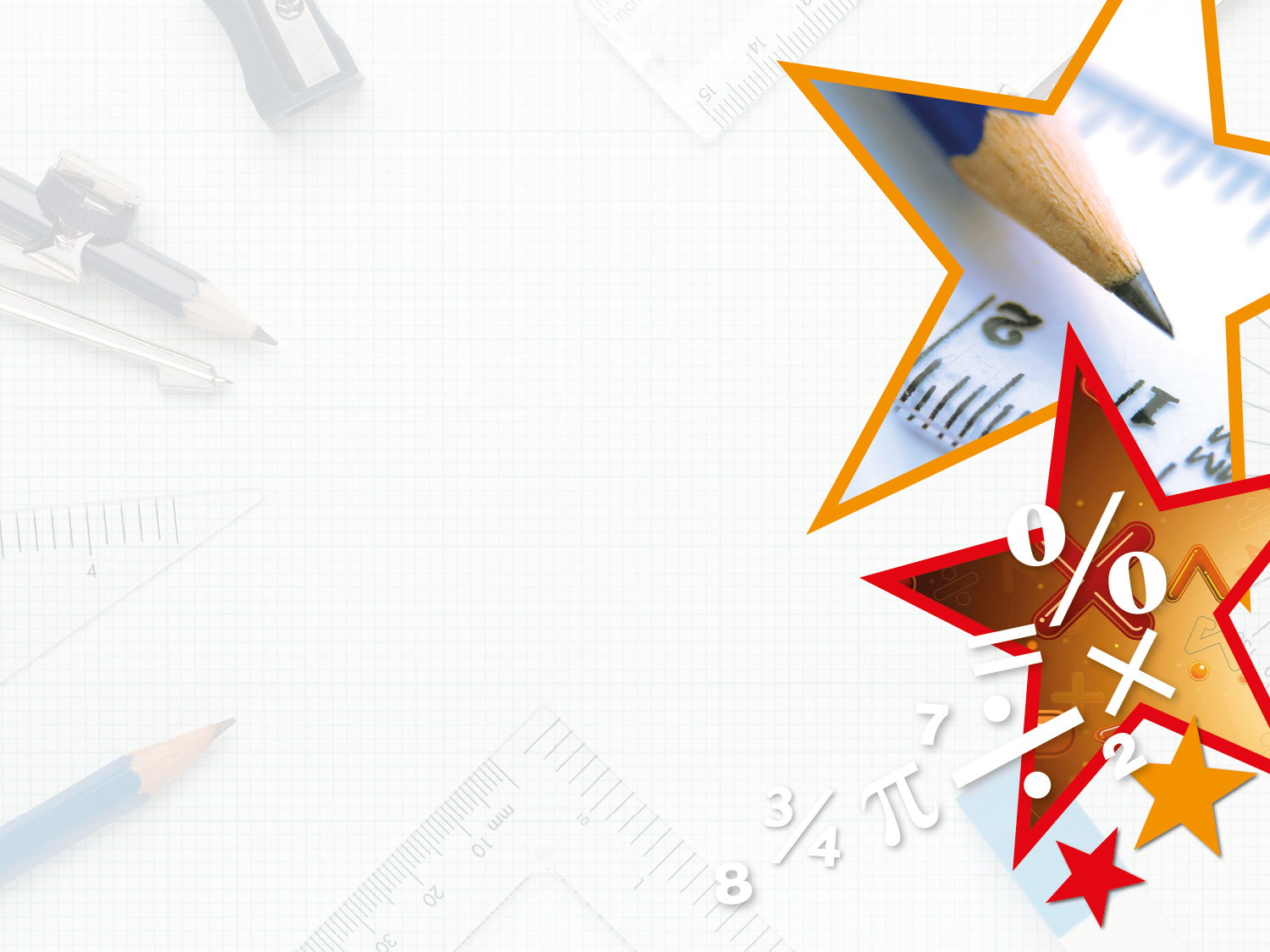 Varied Fluency 4

Fill in the missing operations to show how to solve the 
equation below.
4x + 3 = 15
?
4x = 12
?
x = 3
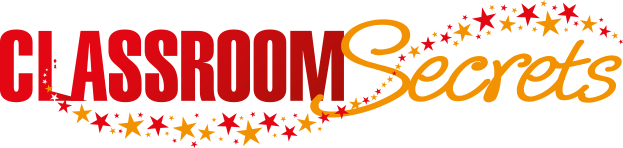 © Classroom Secrets Limited 2019
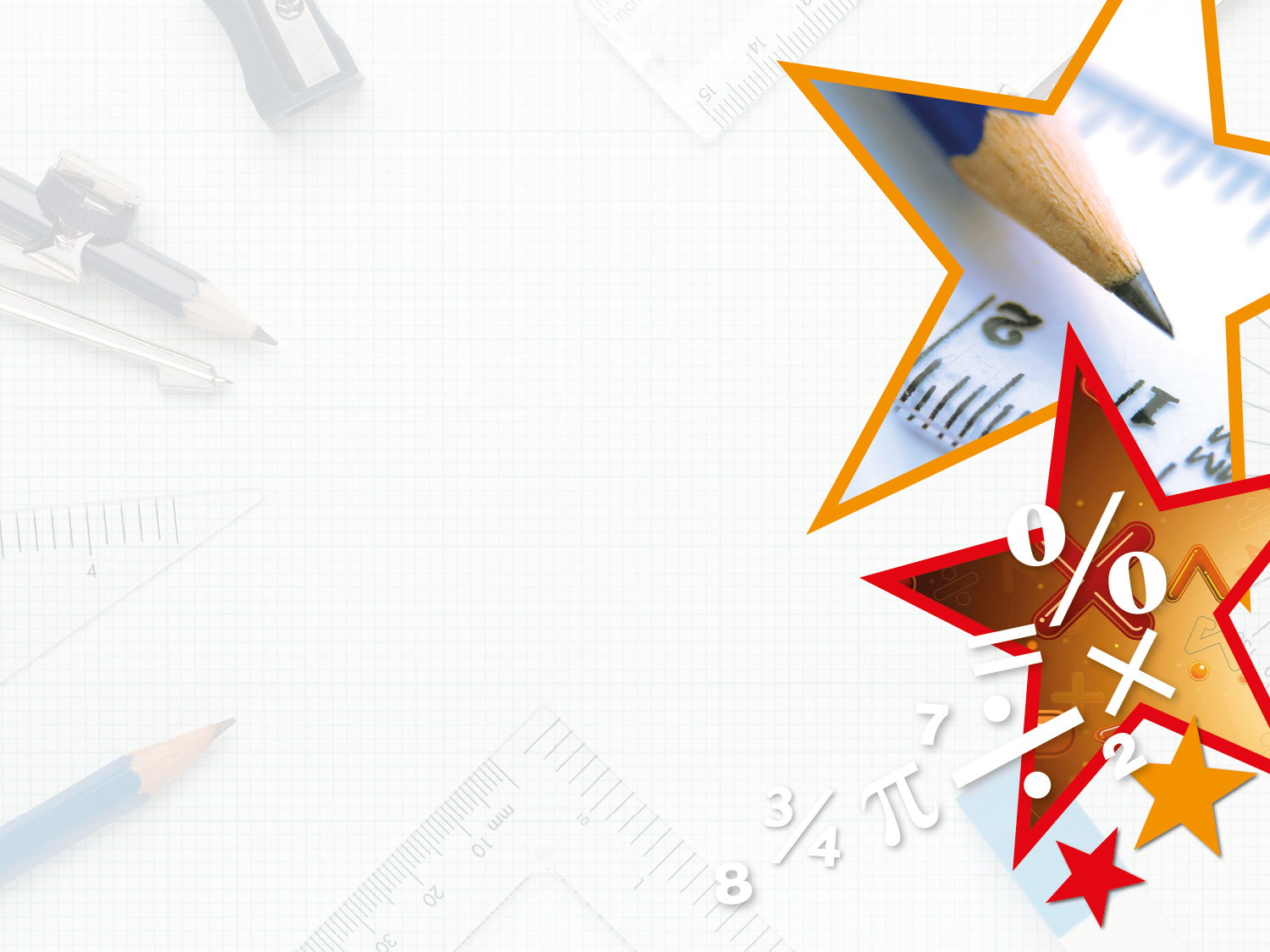 Varied Fluency 4

Fill in the missing operations to show how to solve the 
equation below.
4x + 3 = 15
– 3
4x = 12
÷ 4
x = 3
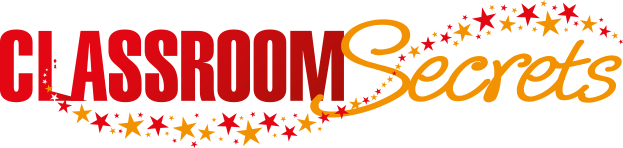 © Classroom Secrets Limited 2019